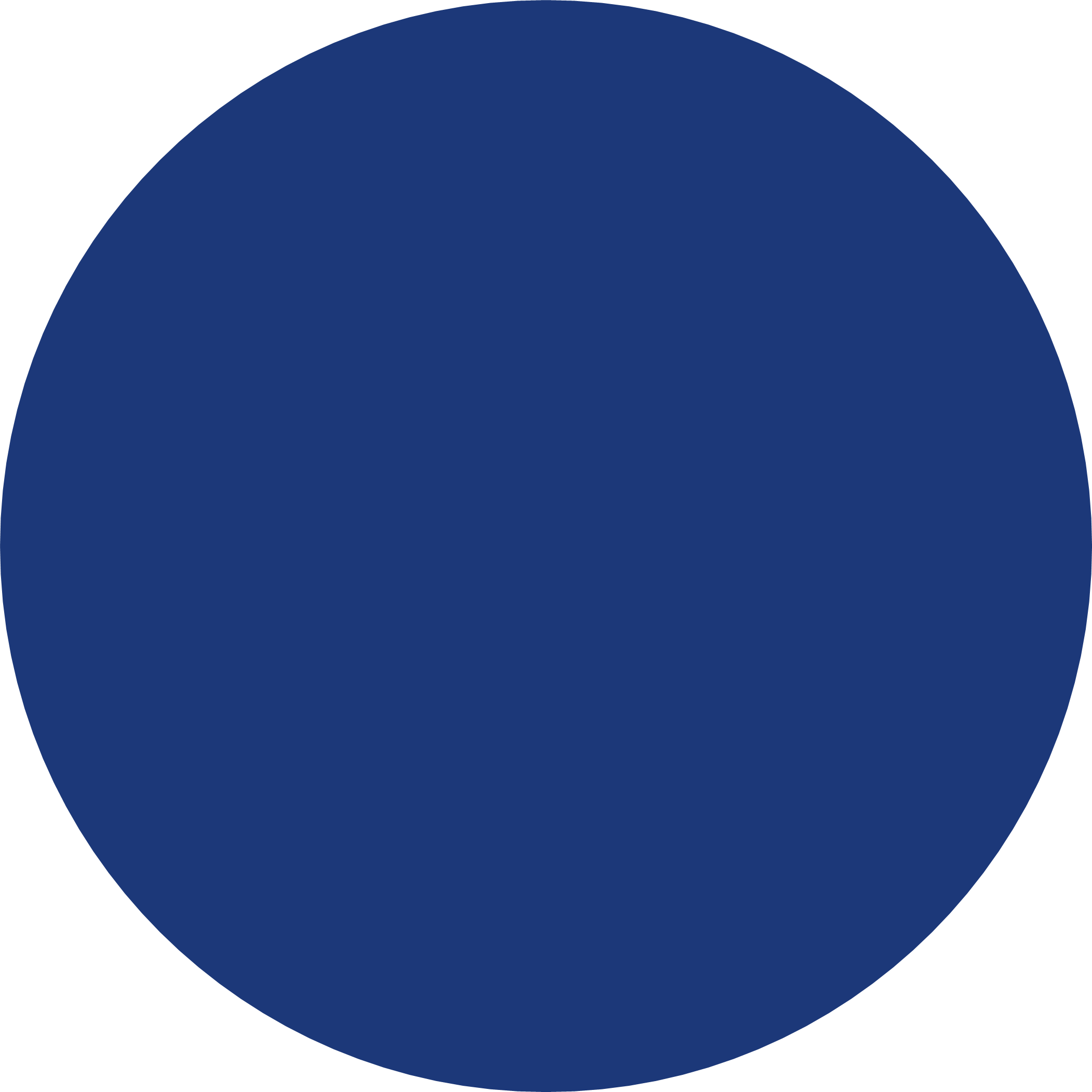 СУЧАСНІ ПІДХОДИ ДО ВИЗНАЧЕННЯ ІСТОРІЇ ФОРМУВАННЯ ЄВРОПЕЙСЬКОЇ ІДЕНТИЧНОСТІ
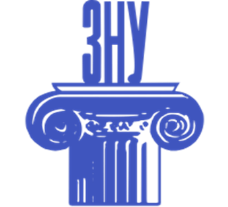 ERASMUS-JMO-2024-HEI-TCH-RSCH
Project number: 101176663
Питання для обговорення
Історія розвитку європейської ідентичності у першої чверті XXI ст. 
 Сучасні підходи до визначення історії формування європейської ідентичності
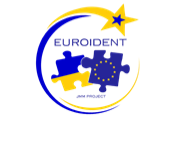 ЛІТЕРАТУРА:
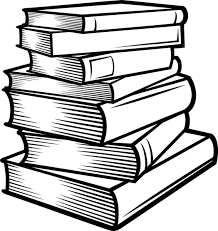 Європейська регіональна політика : підручник / за ред.: А. І. Крисоватого та І. О. Ліщинського. Тернопіль : Економічна думка ЗУНУ, 2020. 236 с. URL: http://ebooks.znu.edu.ua/files/Bibliobooks/Inshi70/0050895.pdf.
Європейська та євроатлантична інтеграція : навч. посіб. / за заг. ред. О. М. Лютак. Херсон : ОЛДІ-ПЛЮС, 2016. 376 с. : іл., табл.
Калитчак Р. Г. Регіоналізм у європейських інтеграційних процесах : монографія. Київ : Знання, 2007. 304 с.
Павлов О. І. Тенденції розвитку цивілізацій у контексті глобалізації : навч. посіб. Одеса : Астропринт, 2009. 286 с.
Палінчак М. М., Приходько В. П., Химинець В. В., Шинкар В. А., Голонич Я., Матішак П., Мачкінова М. т. Україна в системі європейської інтеграції. Ч. 1 : Монографія ; Ч. 2 : Навчальний посібник. Ужгород : РІК-У, 2016. 344 с. (Кафедральна бібліотека. Міжнародні економічні відносини ; Вип. 3).
Пелагеша Н. Україна у смислових війнах постмодерну: трансформація української національної ідентичності в умовах глобалізації : монографія. Київ : НІСД, 2008. 288 с.
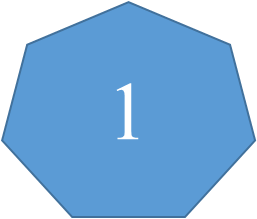 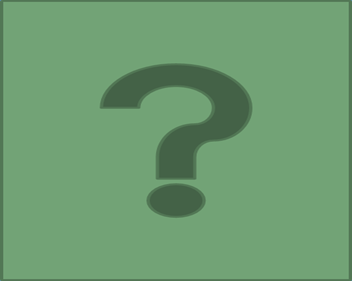 ІСТОРІЯ РОЗВИТКУ ЄВРОПЕЙСЬКОЇ ІДЕНТИЧНОСТІ У ПЕРШОЇ ЧВЕРТІ XXI СТ.
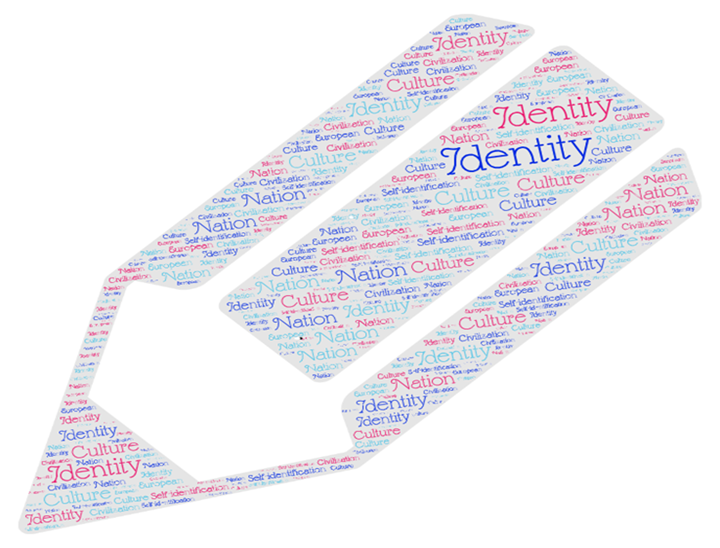 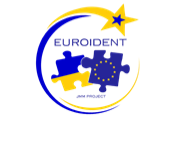 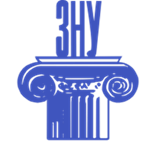 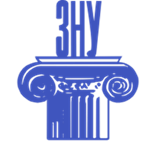 Хартія Європейської ідентичності
Хоча Хартія не є юридично обов’язковим документом, вона відіграє важливу роль у формуванні європейської самосвідомості та обґрунтуванні подальшої інтеграції Європи.
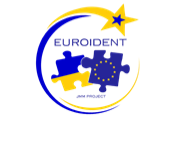 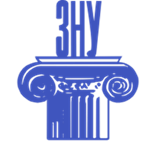 Інституціоналізація європейського громадянства не є революційним феноменом, а, скоріше, постає системною боротьбою з ухилами до національної ідентичності, які особливо яскраво проявляються під час соціально-економічних, політичних та фінансових криз.
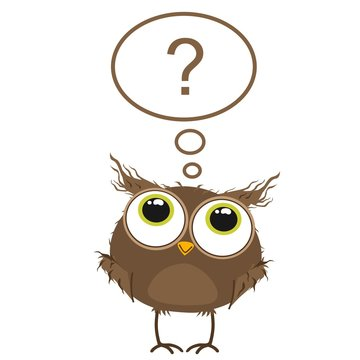 Чи згодні Ви з цією думкою?
ДОСЛІДЖЕННЯ
З середини ХХ століття (у теорії міжнародних відносин з 90-х рр. ХХ ст).
КРИЗА КЛАСИЧНИХ ПІДХОДІВ
розпад Радянського Союзу/біполярної системи міжнародних відносин 
 глобалізація
зростання актуальності феміністської проблематики 
екологічні проблеми
 посилення європейської інтеграції. 
Аналіз міжнародних відносин фокусувався здебільшого на застарілих уявленнях про держави та їхню взаємодію на глобальній арені.
 Ідентичність дала змогу співвіднести державу як актора на міжнародній арені та виразника інтересу її народу, продемонструвавши зв’язок між рівнем ототожнення громадян зі своєю країною й успішністю її політики.
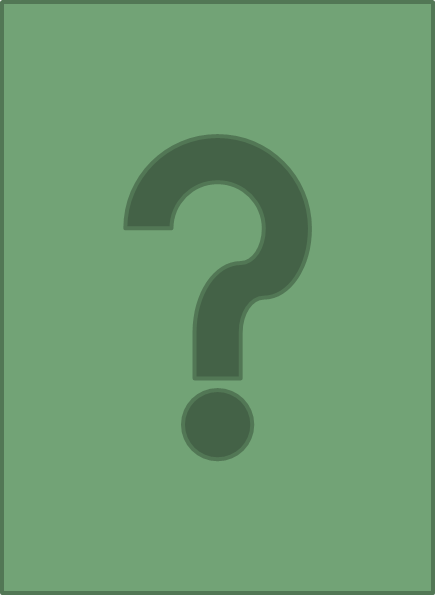 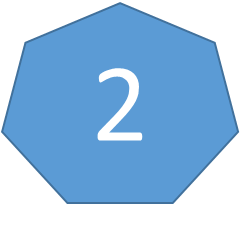 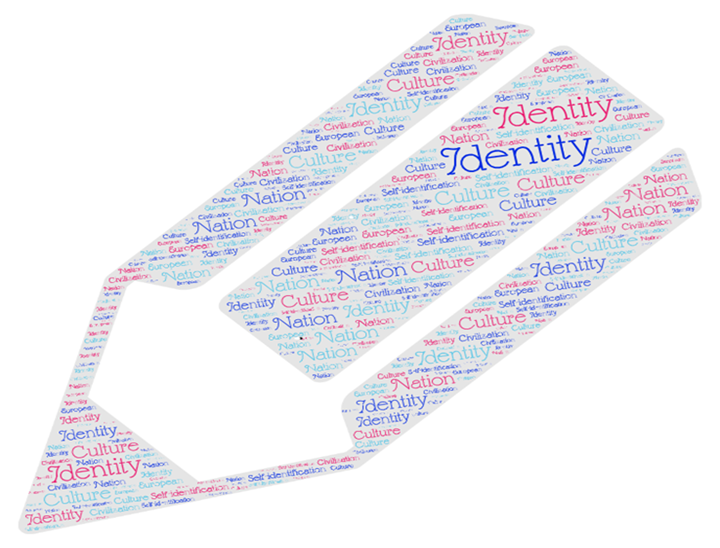 СУЧАСНІ ПІДХОДИ ДО ВИЗНАЧЕННЯ ІСТОРІЇ ФОРМУВАННЯ ЄВРОПЕЙСЬКОЇ ІДЕНТИЧНОСТІ
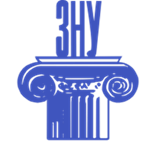 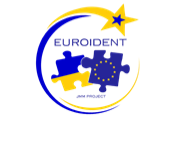 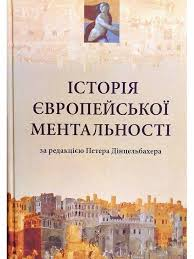 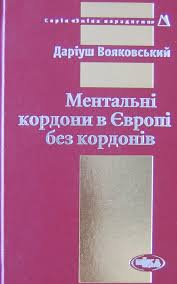 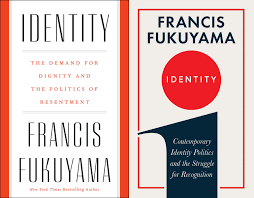 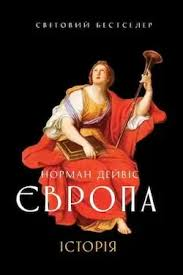 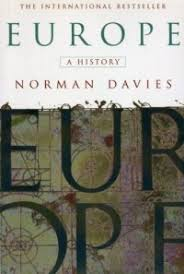 СУЧАСНІ ПІДХОДИ ДО ФОРМУВАННЯ ЄВРОПЕЙСЬКОЇ ІДЕНТИЧНОСТІ
Спільні виклики та солідарність:
Співпраця у сфері зміни клімату, міграції та безпеки,  реакція на глобальні кризи , підтримка України
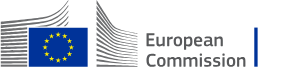 РАМКОВІ ПРОГРАМИ ЄВРОПЕЙСЬКОГО СОЮЗУ З ФІНАНСУВАННЯ НАУКИ ТА ІННОВАЦІЙ
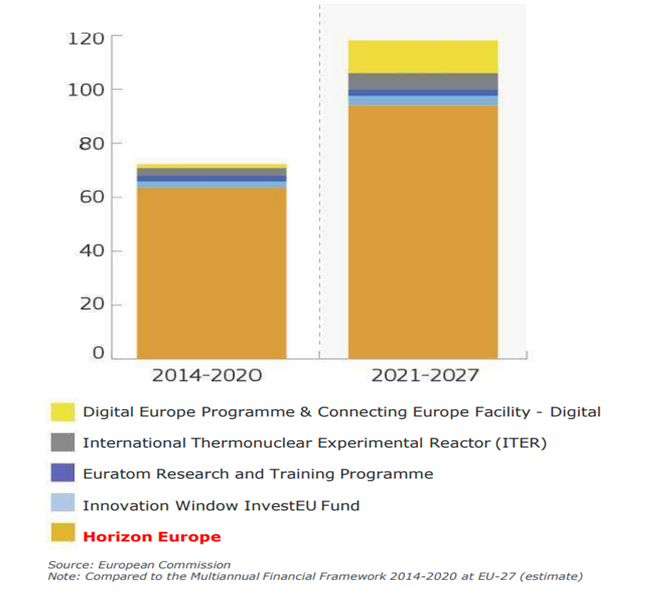 підвищення фінансування науки в ЄС на 50 %
загальний бюджет 80 млрд. євро
В ОСНОВІ СТРУКТУРИ ПРОГРАМИ ТРИ КЛЮЧОВІ ЕЛЕМЕНТИ:
80% бюджету Програми йде на такі напрямки досліджень: демографія, зелений транспорт, очищення води, біотехнології, харчові технології.
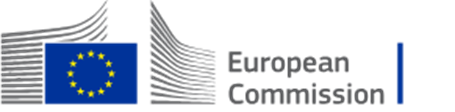 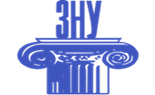 ПРОЄКТ «PEACE AND MOBILITIES» («МИР І МОБІЛЬНОСТІ»)
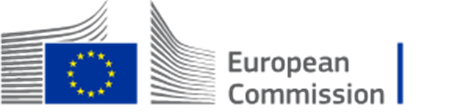 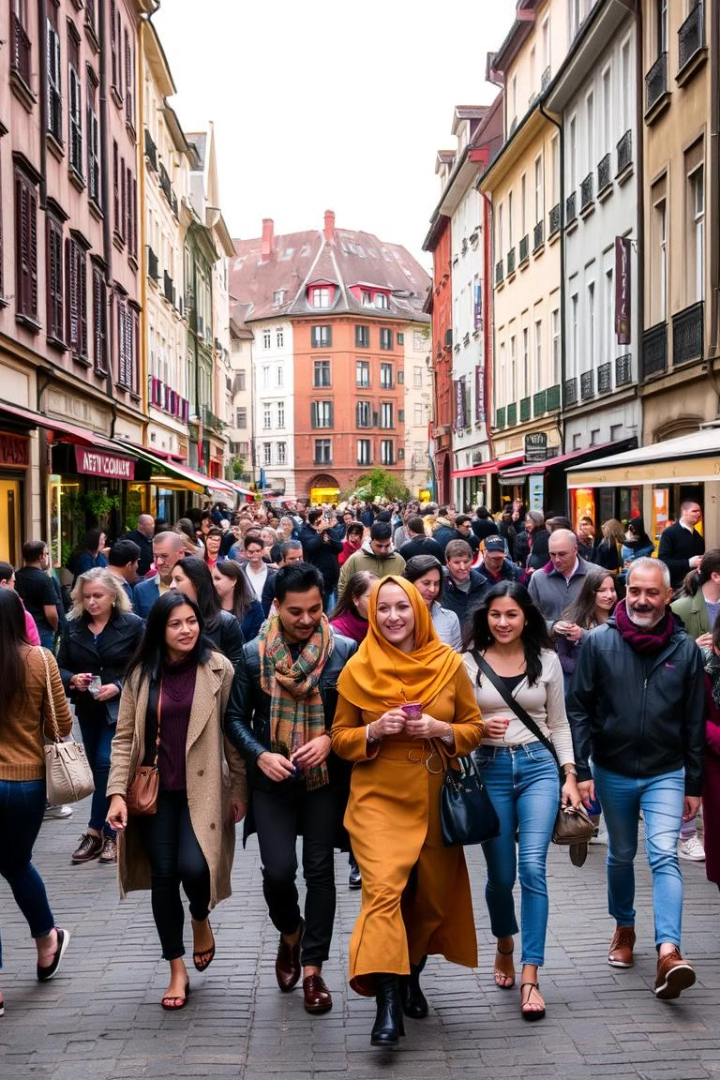 Європейська ідентичність у контексті глобалізації та міграції
Глобалізація
Міграція
Вплив глобальної культури та економіки. Розмивання національних кордонів.
Зміна демографічної структури. Виклики інтеграції іммігрантів.
Ідентичність
Пошук балансу між глобальним та локальним. Збереження культурної самобутності.
ПРОЕКТ «КУЛЬТУ́РНА СТОЛИ́ЦЯ ЄВРО́ПИ»(статус на рік)
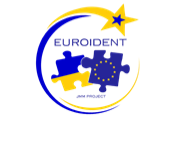 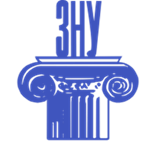 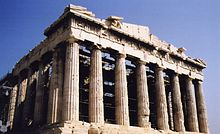 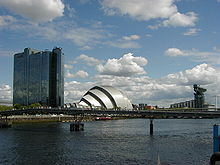 Проаналізуй матеріали сайту: Past European Capitals of Culture
http://ec.europa.eu/culture/our-programmes-and-actions/doc2485_en.htm
Дискусійний майданчик
МЕТА: СФОРМУВАТИ КРИТИЧНИЙ ПІДХІД ДО ОЦІНКИ ПРОЄКТУ ТА ЙОГО ВПЛИВУ НА ЄВРОПЕЙСЬКУ ІДЕНТИЧНІСТЬ.
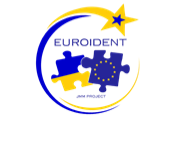 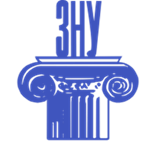 ДИСПУТПИТАННЯ ДЛЯ ОБГОВОРЕННЯ
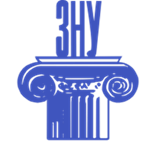 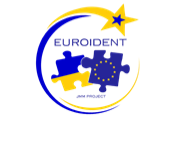 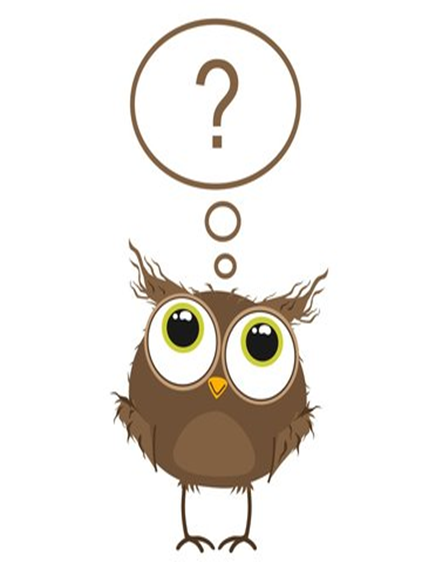 1. Чи допомагає проєкт Культурна столиця Європи формуванню європейської ідентичності, чи він радше зміцнює національну та локальну культуру?
 2. Чи можуть культурні ініціативи бути ефективнішими за політичні проєкти в конструюванні європейської спільноти?
 3. Чи має Європейський Союз підтримувати більше таких ініціатив, чи це питання повинно залишатися на рівні окремих країн?
 4. Які проблеми можуть виникати у міст, що стають Культурною столицею Європи?
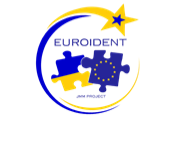 ТВОРЧЕ ЗАВДАННЯ:
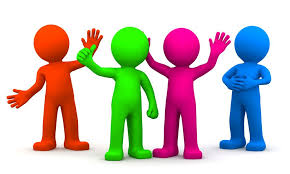 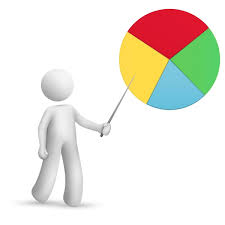 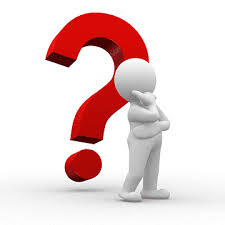 МЕТА: стимулювати рефлексію над тим, як студенти сприймають європейську ідентичність.
ФОРМА: створення програми заходів із коротким поясненням.
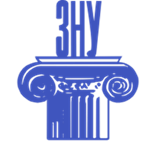 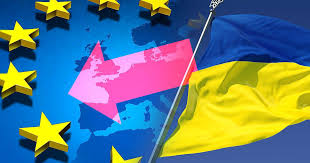 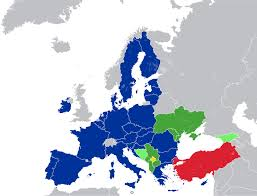 Розширення ЄС та питання кордонів Європи
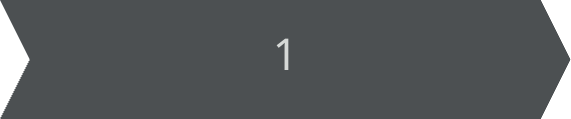 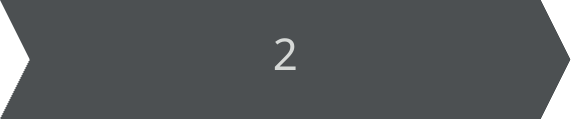 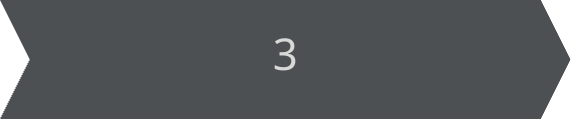 Інклюзія
Ексклюзія
Кордони Європи
Залучення нових членів. Поширення європейських цінностей.
Визначення критеріїв членства. Дискусії про географічні межі.
Питання про культурну та політичну ідентичність. Розширення зони впливу.
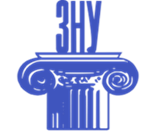 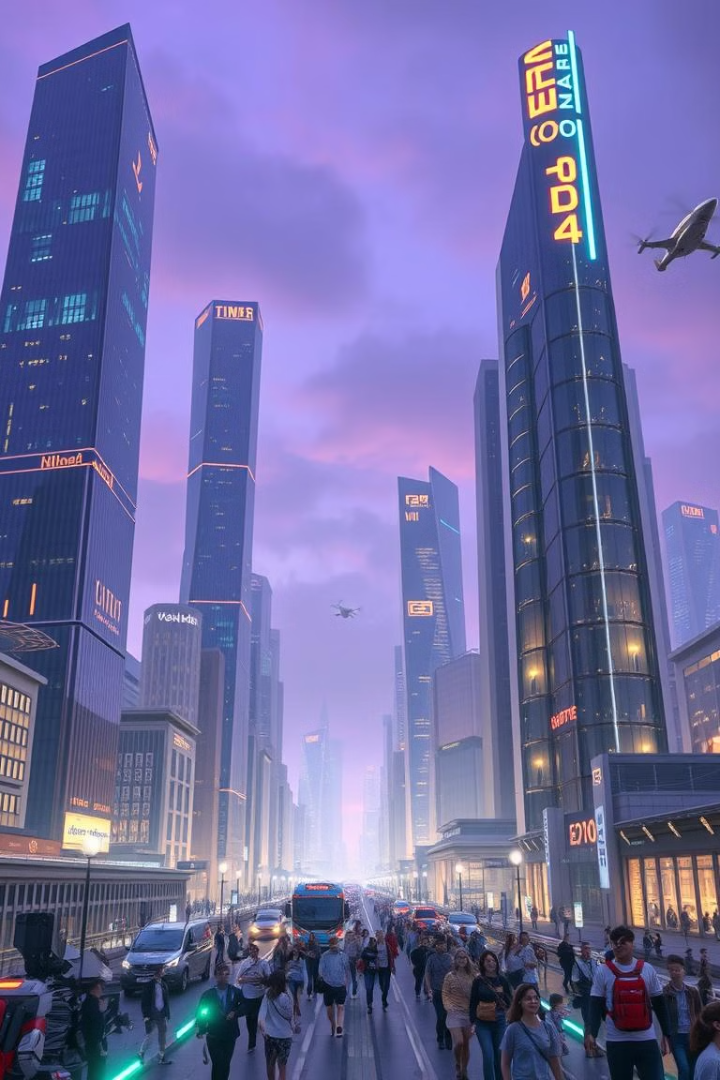 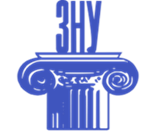 Майбутнє європейської ідентичності
Виклики
Перспективи
1
2
Популізм, економічна нестабільність, зміни клімату. Необхідність адаптації до нових умов.
Зміцнення європейської єдності. Розвиток спільної зовнішньої політики.
Спільне майбутнє
3
Збереження миру та процвітання. Створення сильної та впливової Європи.